Drugs and vaccines in pregnancy and lactation
-Ahmad Aldabbas
-Fareed Meqdad 
-Fatima Hasanat
-Forat Almajale 
-Shaden Qudah 
-Bayan Abu Qudari
Drugs In Pregnancy
•More than 50% of pregnant women take prescribed or non prescribed (OTC (over the counter)) drugs or use social drugs ( tobacco and alcohol ) or illicit drugs (the most abused drugs) at some time during pregnancy .
•About 2-3% of birth defects result from drugs that are taken during pregnancy to treat a disorder or symptom .
Maternal pharmacokinetic in pregnancy :
1-Absorption:
•Decreased gastrointestinal motility and tone (probably from increased progesterone production). So, delay absorption of drugs in the small intestine.
•Increase HCL formation,  so weak acids (eg. aspirin) will remain highly ionised and will have delayed absorption.
•Increased cardiac output affects changes in skin and muscle blood flow, so increasing the absorption of drugs via subcutaneous and intramuscular routes
•Increased blood flow speeds up the rate of onset of IV drugs, eg. muscle relaxants and anaesthetic agents
2-Distribution:
•Increased plasma volume and body fluids + Decreased plasma albumin, resulting in reduction in the available binding sites of drugs
•Increased body fat .
This gives rise to three main pharmacokinetic differences:
•Increased volume of distribution of drugs (due to increased plasma volume and body fluids)
•Increased tissue deposition of fat-soluble drugs (due to increased body fat)
•Increased free fraction of the drugs due to decreased protein binding (due to decreased plasma albumin)
3-Metabolism:
•Estrogen and progesterone levels are increased, these affect drugs biotransformation on hepatic enzymes. They induce metabolism of some drugs and inhibition of others.
•The biliary excretion of certain drugs is slowed due to estrogen induced cholestasis.


4-Elimination: 
Renal blood flow and glomerular filtration rate are increased, so increase the elimination of drugs that are normally excreted by kidney => Dose  should be doubled .
Pharmacodynamics
•Increased sensitivity to volatile anaesthetics (decrease MAC), IV anaesthetics and local anaesthetics
•Should change therapeutic indices due to concerns regarding fetal damage and teratogenicity
 
Passage of drugs across placenta: The placenta functions fully for transport by the fifth week of conception
•Nutrient and drug transfer across the placenta are by simple diffusion, facilitated diffusion, active transport, and pinocytosis.
•Placental drug transfer is dependent on the physical properties of the placental membrane and on the pharmacological properties of the drug.
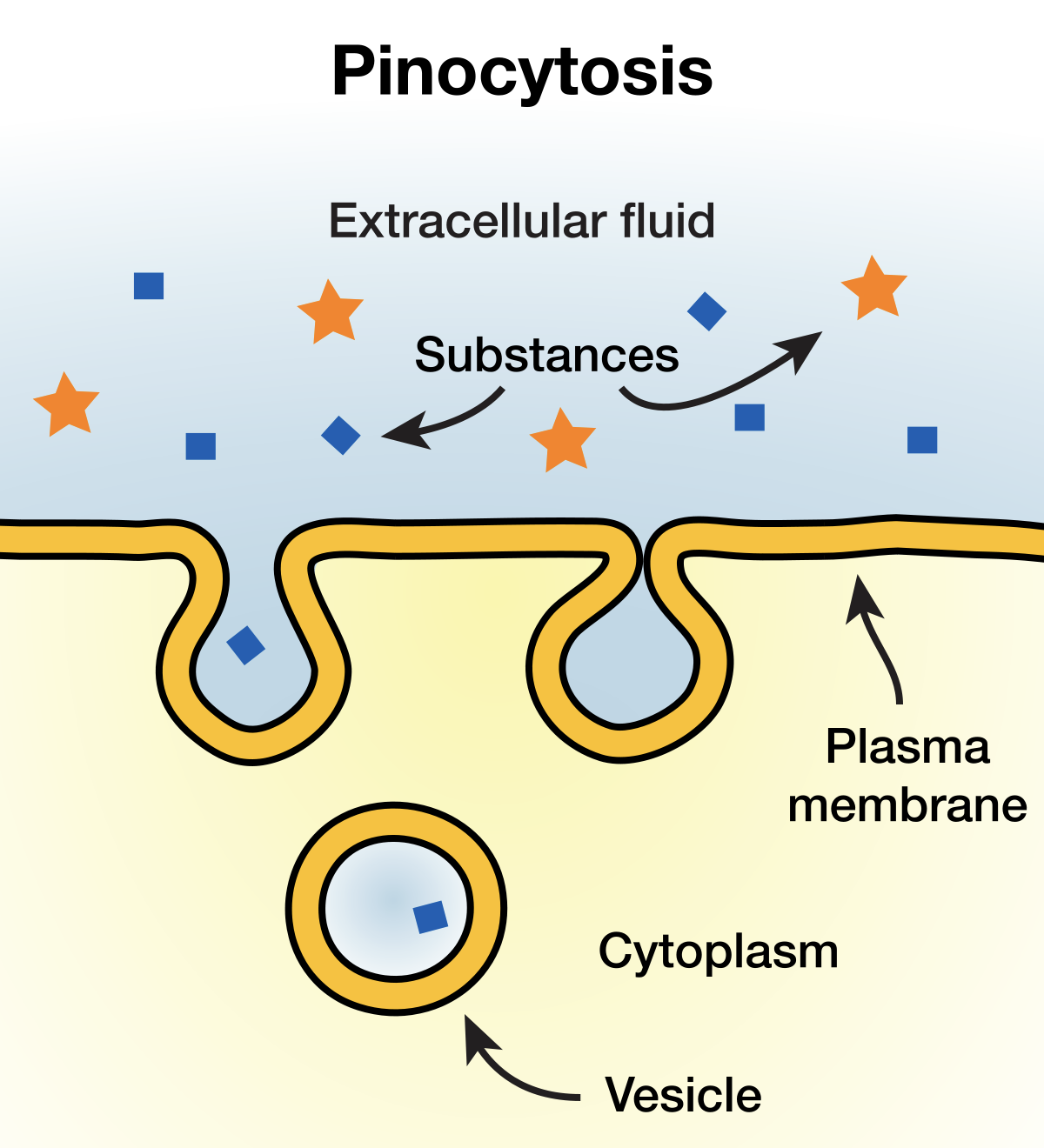 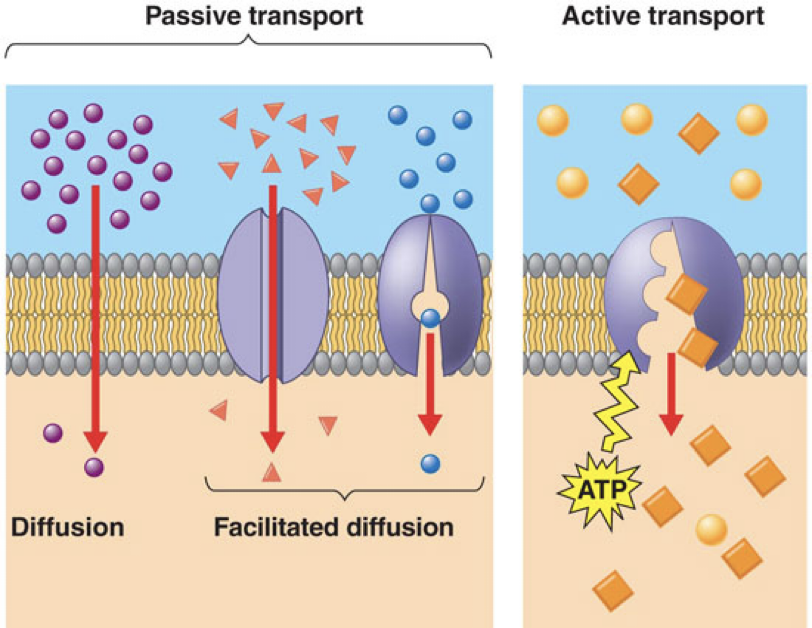 Three types of drug transfer across the placenta are recognized:
1)Complete transfer (type 1 drugs): for example, thiopental 
Drugs exhibiting this type of transfer will rapidly cross the placenta with pharmacologically significant concentrations equilibrating in maternal and fetal blood.
2)Exceeding transfer (type 2 drugs): for example, ketamine 
These drugs cross the placenta to reach greater concentrations in fetal
compared with maternal blood.
3)Incomplete transfer (type 3 drugs): for example, succinylcholine 
These drugs are unable to cross the placenta completely, resulting in higher concentrations in maternal compared with fetal blood
Factors affecting placental drug transfer
1)Lipid solubility: Lipid soluble drugs diffuse readily and enter the fetal circulation, e.g. thiopental

2)Molecular size: Molecular weight (M.W) influences rate of transfer and amount of drug transferred across placenta M.W of <500 D cross easily, but M.W >1000 D not cross (e.g. heparin, insulin)
3)Blood flow: Increased during gestation => Placental rate of drugs transfer is determined by blood flow for most lipophylic compounds
 
4)Protein binding:
Albumin concentration in maternal blood is low, so unbound drug concentration are higher during gestation, making more drug available to cross the placenta
E.g. highly protein bound drugs are: propranolol, salycilate, diazepam

5)Effect of pH:
•Fetal blood is more acid (pH=7.3) than maternal blood (pH=7.4)
•Weakly acidic and weakly basic drugs tend to rapidly diffuse across the placental membrane
•Highly ionized drugs e.g. succinylcholine and tubocurarine, cross placenta slowly.
Teratogenic effect of drug:
-Teratogen : any agent that result in structural or functional abnormalities in the fetus , or in the child after birth , as a consequence of maternal exposure during pregnancy.
-Teratogenic effects include: loss of pregnancy, structural abnormalities, growth impairment, functional loss and behavioural changes.
 
-Teratogenicity risk is determined largely by TIMING of drug exposure :
•During first trimester (T1) drugs may produce congenital (structural) abnormalities (teratogenesis) => The period of greatest risk is from 3-12th week
•During second and third trimesters (T2,T3) drugs may affect growth and functional development (not structural) of the fetus (e.g. brain development)
-The embryo is most susceptible to teratogenic agents during periods of rapid differentiation (during the most critical period in the development of an embryo or in the growth of a particular organ) (during the time of most rapid cell division) that represent the first trimester
•During the first two weeks of gestation, teratogenic agents usually kill the embryo rather than cause congenital malformations.
•Establishment of full implantation of the fertilized egg takes 1 to 2 weeks => Teratogenic exposure during this stage elicit an “ all-or-nothing “ response , leading either to death of the embryo or completely normal development of fetus
•Embryonic stage ( weeks 3-8 post-conception ) which is the critical time for organogenesis is during these first 8 weeks of pregnancy .
•During organogenesis, teratogenic agents are more likely to cause major congenital (structural) malformations => For this reason , women are often advised to avoid or minimize all drug use in the first trimester .
•After 8 weeks , most teratogenicity effect are related to fetal growth restrictions or functions deficits (not structural) such as mental retardation .
The critical period for brain growth and development is from three to 16 weeks. However, the brain's differentiation continues to extend into infancy.
Teratogens can produce mental retardation during both embryonic and fetal periods
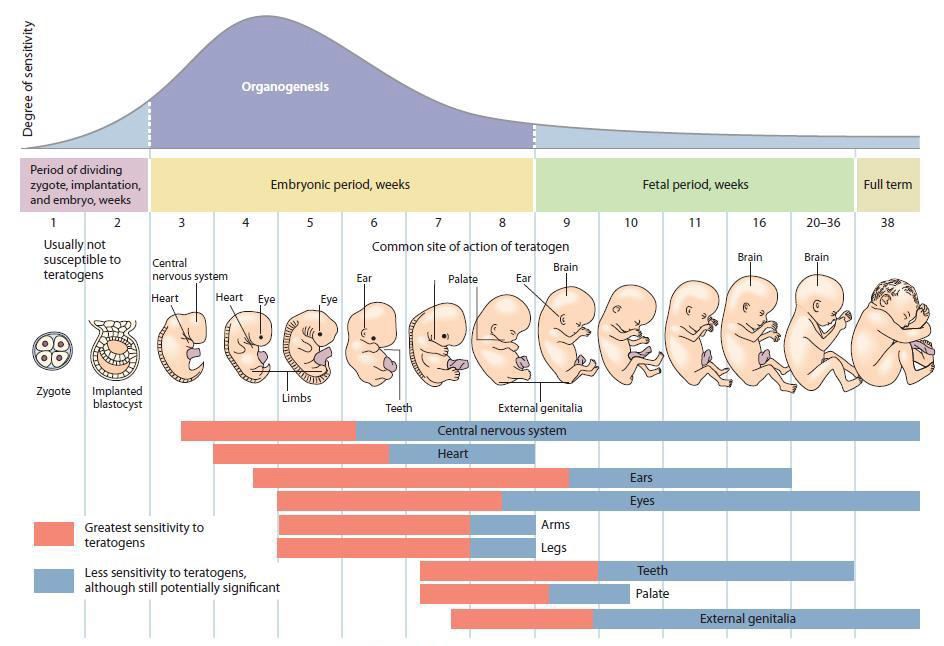 Examples about drugs and what it can cause in each trimester :
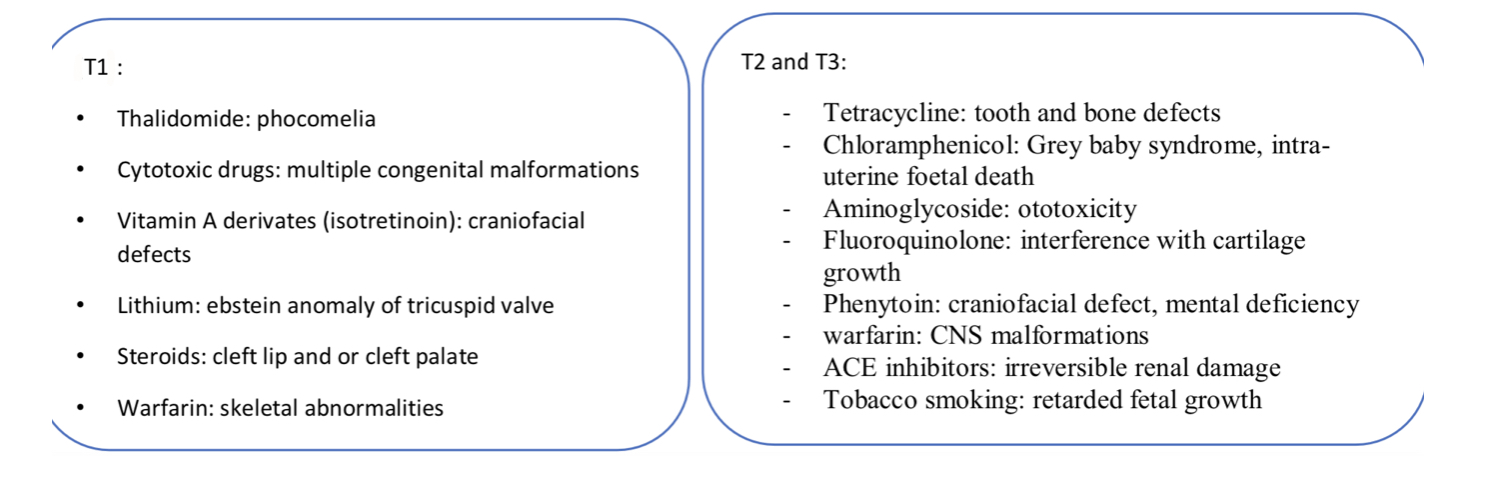 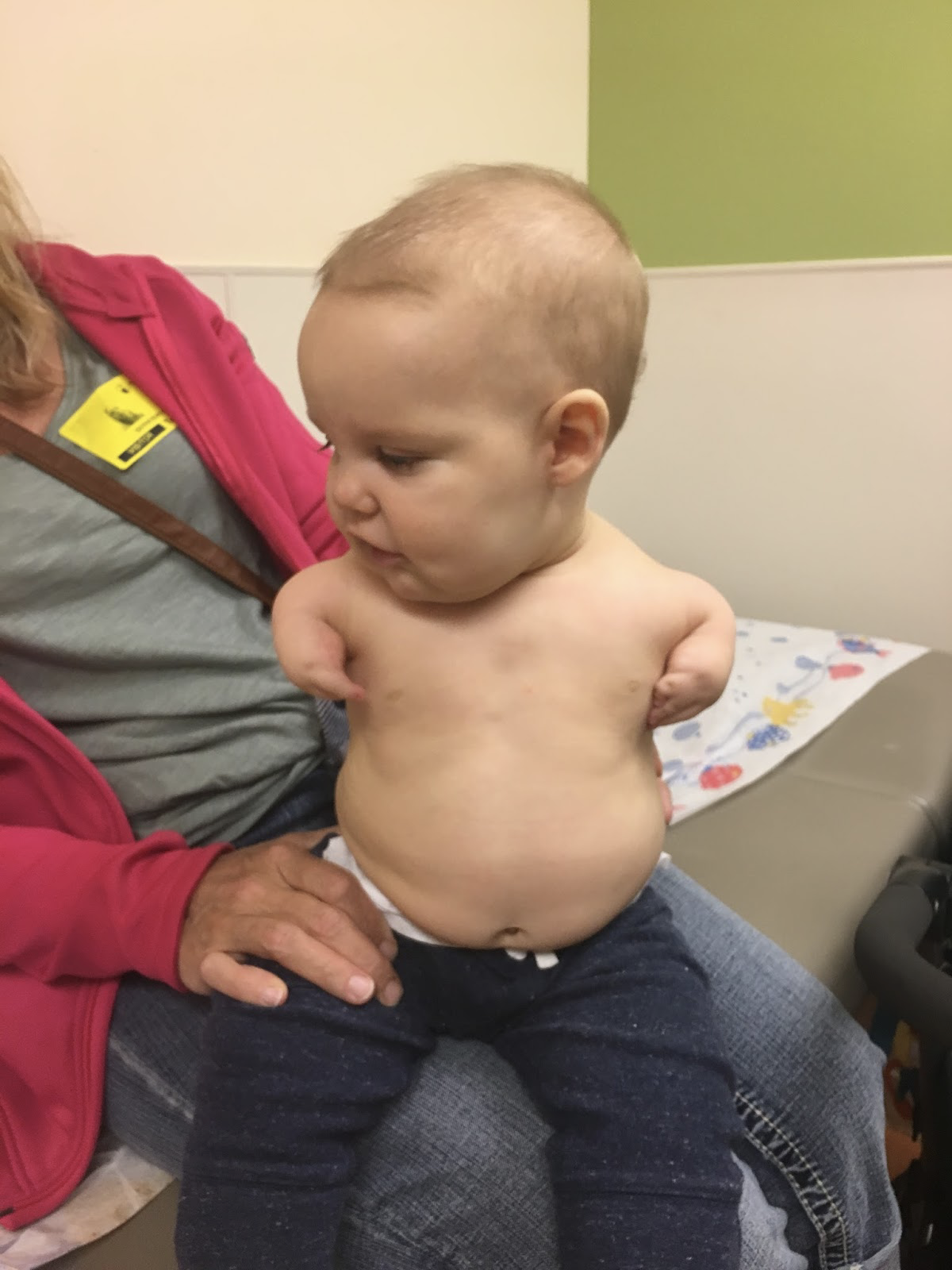 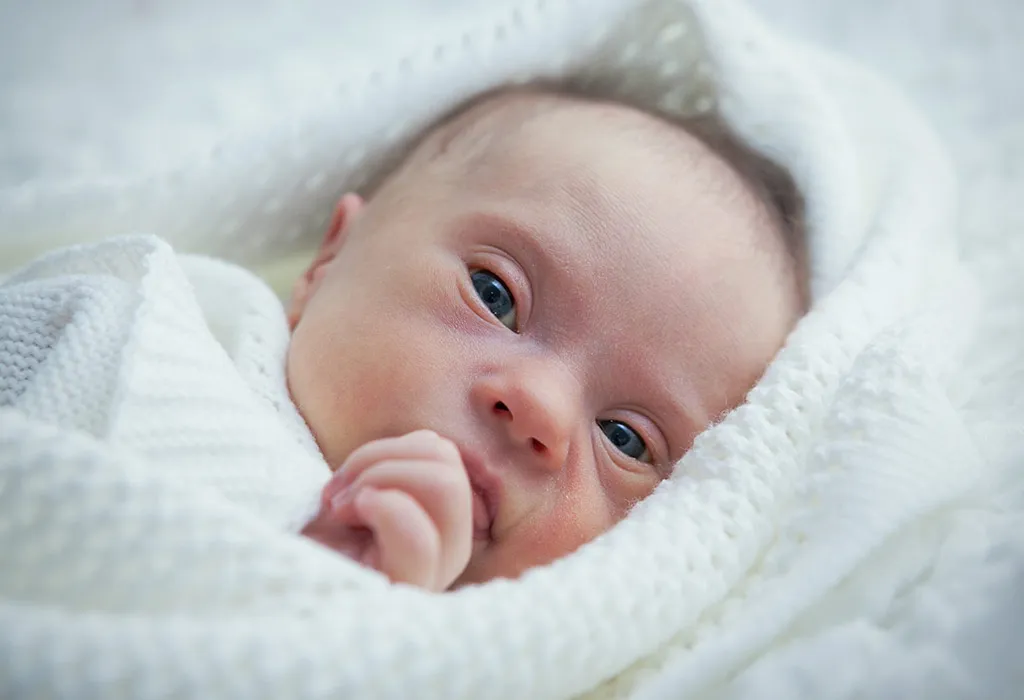 (Phocomelia : the proximal aspect of an extremity is absent with the hand or foot attached directly to the trunk)
(Grey baby syndrome : is an adverse reaction to chloramphenicol that is characterized by abdominal distention, hemodynamic collapse, and ashen-gray skin discoloration in neonates)
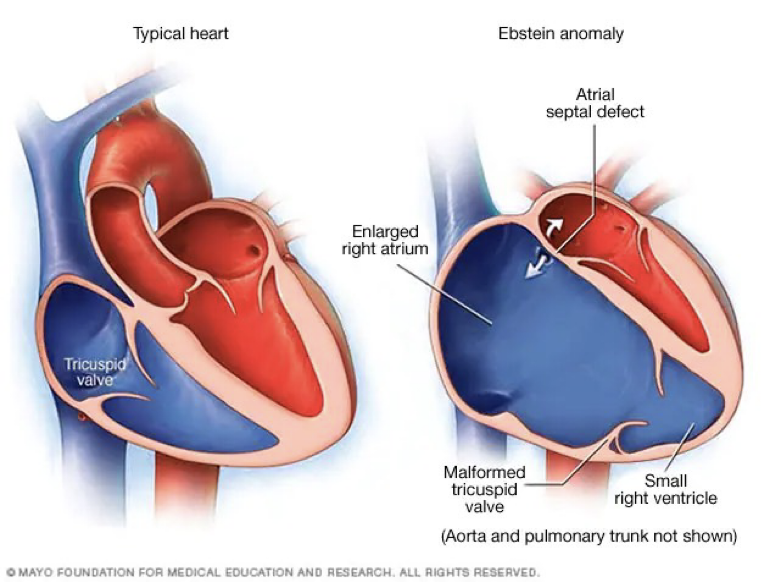 (Ebstein anomaly : the tricuspid valve is incorrectly formed and located lower than usual in the heart)
FDA classification
•The Food and Drug Administration (FDA) classifies drugs according to the
degree of risk that cause for the fetus if they are used during pregnancy.
•In general, every medication is classified into one of the Five category (A,B,C,D,X)
based on how safe or risky to use during pregnancy , And the type and adequacy of studies which is done.

Category A :
-Adequate and well-controlled studies in pregnant women fail to detect risk to the fetus in the first trimester and no evidence of risk in later trimesters.
-Extremely few drugs exist in this category 

Category B :
-Safe on the basis of animal studies , with no controlled study in pregnant women
OR
-Animal studies have shown an adverse effect which was not confirmed in controlled studies in women in the first trimester and there is no evidence of risk to the fetus in later trimesters
Category C : Risk not ruled out
-Risk not ruled out, in which the studies in women and animals are not available
-Benefits outweigh the risks

Category D :
-There is positive evidence of risk to the human fetus (unsafe)
-Should not be used unless there are no better alternatives in a life- threatening illness
-Benefits outweigh the risks in the serious conditions

Category X : Highly unsafe :
risk of use outweighs any potential benefit => Drugs in this category are contraindicated in pregnant women or in a woman who may become pregnant
Antibiotics:
1-Penicillin : Category B in pregnancy
-Syphilis: the drug of choice is penicillin
-There is a risk of premature labour &/or fetal distress for women taking the drug in the 2nd half of pregnancy (due to jarish-herixhimer reaction )
-Compatible with breastfeeding P

2-Cephalosporin : Category B in pregnancy
Excreted into breast milk in low concentrations => So , Considered compatible with breastfeeding P

3-Metronidazole : Category B.


4-Macrolides (Azithromycin , Clarithromycin , Erythromycin): Category B. 	


5-Fluorquinolones : Category C => Not recommended / May be harmful
6-Aminoglycosides (Streptomycin, gentamycin) : Category C/D (according to the dose) => congenital 

deafness & Ototoxicity BUT potential benefits may warrant use of the drug in pregnant women 

despite potential risks .
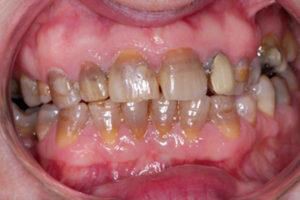 7-Tetracyclines : Pregnancy Category D
-Can cause problems with teeth and bone and other defects/effects
-Have been linked to maternal liver toxicity
-Not Compatible with breastfeeding
-Readily cross the placenta and are firmly bound by chelation to calcium in developing bone and tooth structures. This produces permanent brown discoloration of the teeth and inhibition of bone growth.
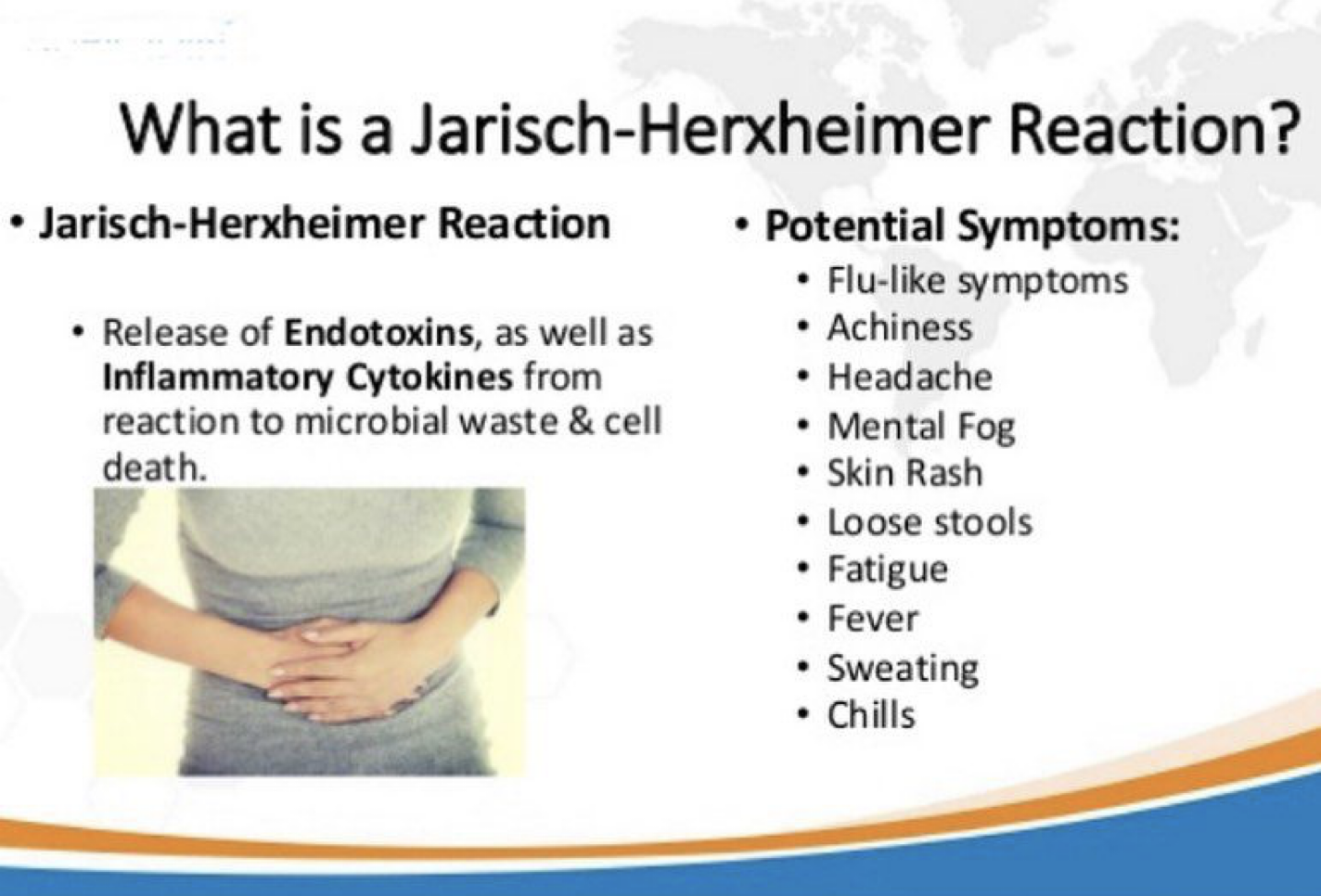 Anti fungal
1-Topical or Vaginal : ( Nystatin .. ) Safe P
2-Systemic : ( Flucanazole and other azole .. ) => Considerd as a toxic medications, and their use in pregnancy has been limited to life-threatening fungal infections !!


Tuberculosis:
-Pregnant women with active TB should be treated, even in the first stage of pregnancy 
-Isoniazid, rifampin, ethambutol and pyrazinamide may be used.
-"Streptomycin” should not be used, because it has been shown to have harmful effects
on the fetus (has the heighest risk of ototoxicity).
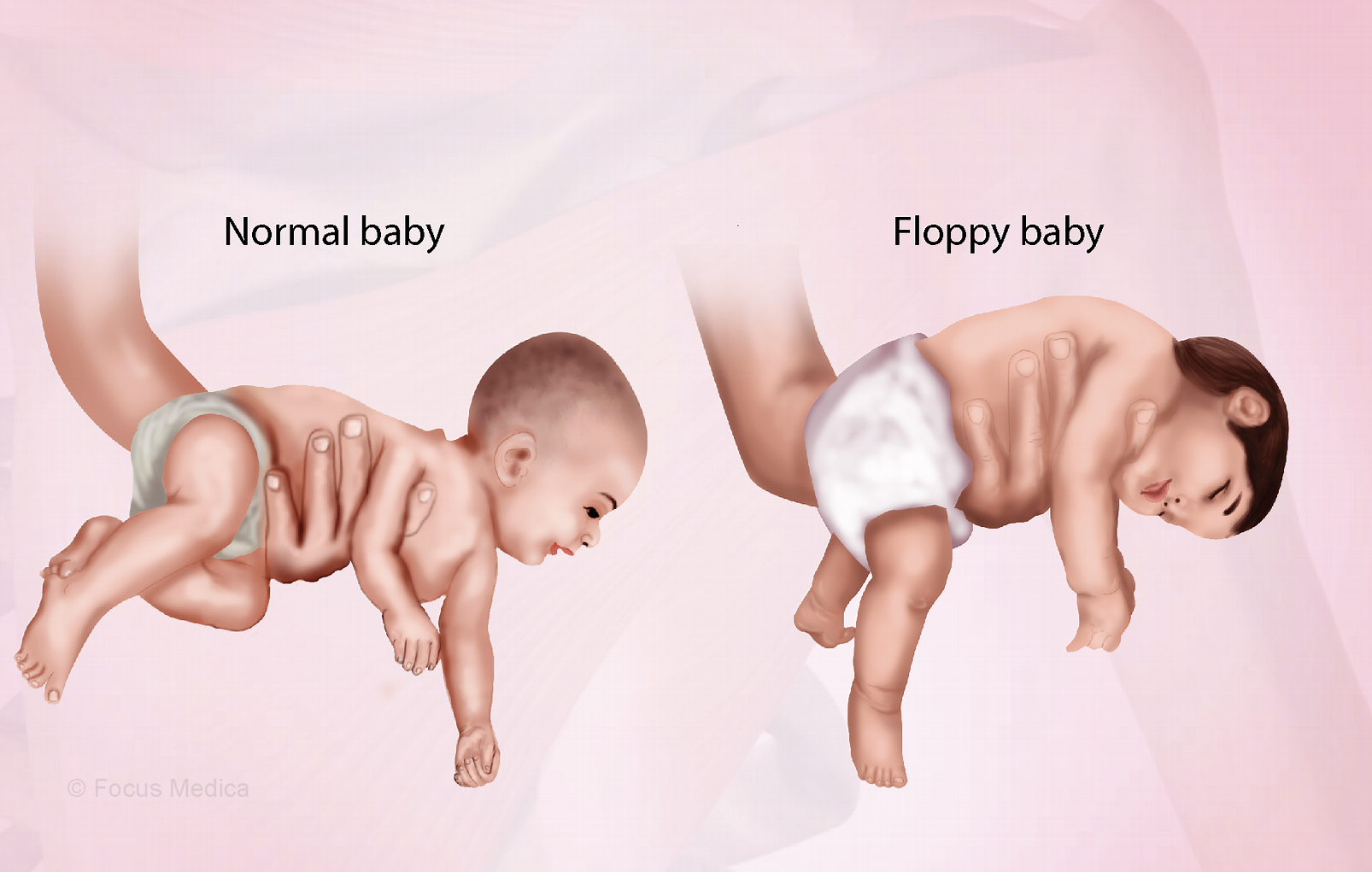 Lithium: FDA pregnancy category ( D )
•Lithium is used in primarily to treat affected mental disorders
•If this agent is used in early gestation is associated with increase risk of CVS anomalies in exposed offspring => 1% of lithium exposed pregnancies may have Ebstains anomaly .
•Avoid if possible in first trimester and adjustment in 2nd and 3rd trimesters
•Side effects in newborn include : Floppy baby syndrome, , hypoglycemia , cardiac arrhythmias , thyroid dysfunction , and premature delivery
•Polyhydramanios and fetal diabetes incipedus are possible secondary complication of lithium during 2nd and 3rd trimester .
•Ebstein anomaly : a rare heart defect in which the tricuspid valve isn't formed properly. As a result, blood leaks back through the valve and into the right atrium.
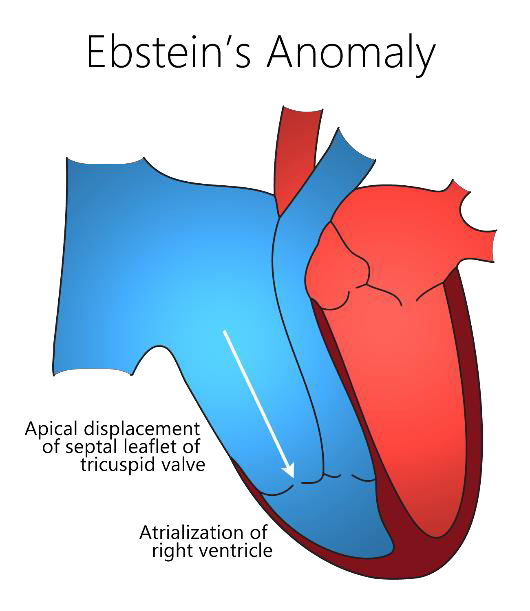 NSAIDs
1-Aspirin :
•Full dose Aspirin : category D ( avoided )
•Low dose aspirin 75mg : category C ( safe )
-Maternal ingestion of aspirin in the Third trimester was related to closure of the ductus arteriosus in utero 
-Indication for Low Dose Aspirin include: ( chronic HTN , Chronic DM , autoimmune disease ,
thrombophilia …)

2-Acetaminophen : Category B => no evidence of teratogenicity. =>  if a mild analgesic or antipyretic is indicated, acetaminophen is preferred.

3-Other NSAIDs are considered safe (Ibuprofen, indomethacin, diclofenac , Naproxen) during the first trimester but generally contraindicated in late pregnancy .
4-Chronic use of NSAIDs may lead to oligohydramnios, and constriction of the fetal ductus arteriosus
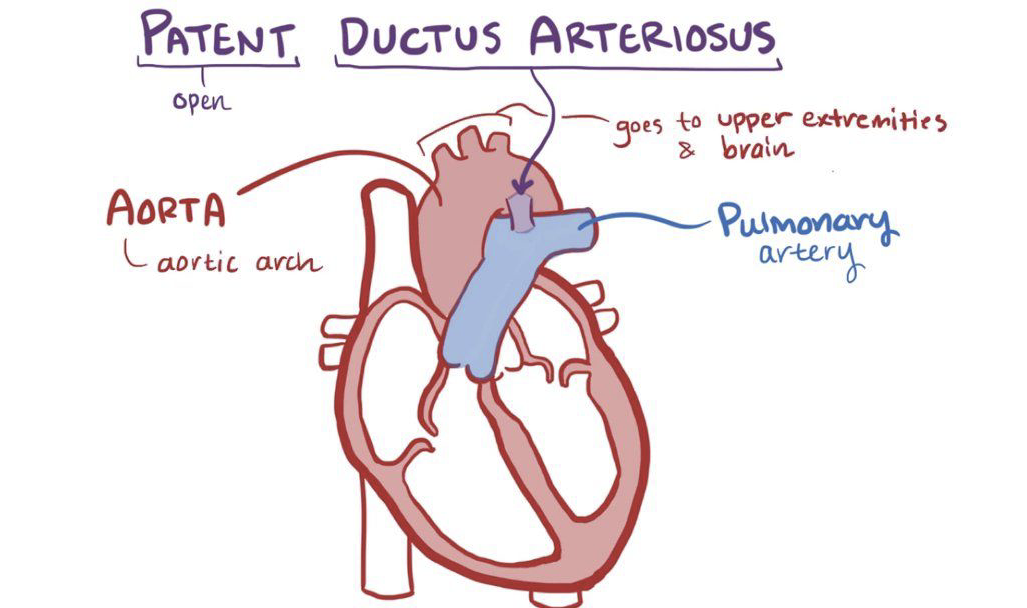 ANTINEOPLASTIC & immunosuppressant
1-Folate antagonist ( methotrexate)  :  Category X (well known human teratogens) => can end pregnancy or cause severe birth defects !
-In general, antineoplastic are better to be avoided in pregnancy as some studies consider them all to be teratogenic , unless the benefit overweighs the risk.

2-Cyclosporine : Category C => Widely used in organ transplantation, harmful effects on the human fetus But without causing malformations

3-Hydroxychloroquine : safe/can be used once indicated => Used as Anti-malarial drugs ,
SLE , …
ANTICONVULSANTS
•Phenytoin, Valproic Acid , Carbamazepine … (Category X)
Women with epilepsy who use anticonvulsants during pregnancy have approximately double the general population risk for malformations , ESP; cleft lip & cleft palate and congenital heart disease .
Its better to mother to avoid seizure-provoking stimuli .
ANTICOAGULANTS
1-Warfarin (category D) : it crosses the placenta and should be avoided .
-Fetal warfarin syndrome (warfarin embryopathy) ; include : low birth weight , mental retardation, deafness, Microcephaly, Nasal hypoplasia, malformed bones, cartilage, and joints 

2-Heparin ( does not cross the placenta , because it is a large molecule with a strong negative charge ) => the drug of choice for patients requiring anticoagulation.
*Heparin can cause thrombocytopenia !

•Unfractionated heparin (UFH) and low molecular weight heparin (LMWH) do not cross the placenta and are safe for the fetus, but long-term treatment with UFH is problematic because the need to monitor anticoagulant activity and because of its potential side effects .
•(LMWH) may have benefits over standard unfractionated heparin . The molecules still are relatively large and do not cross the placenta + less risk for heparin-induced thrombocytopenia
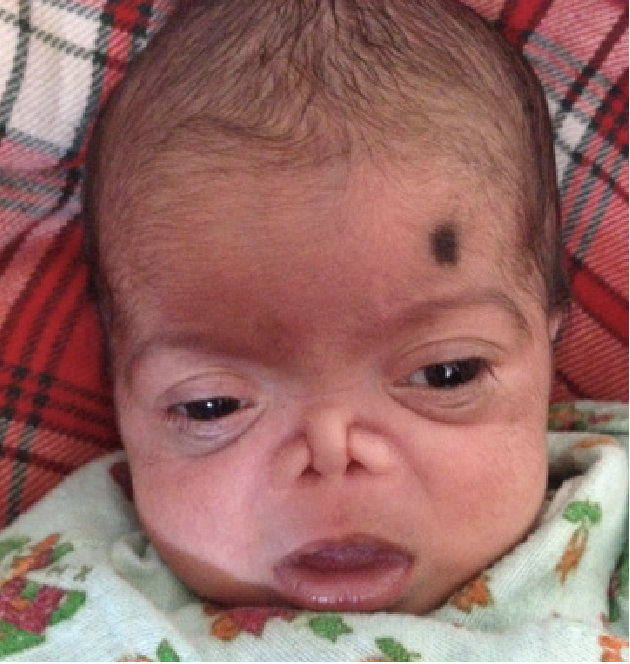 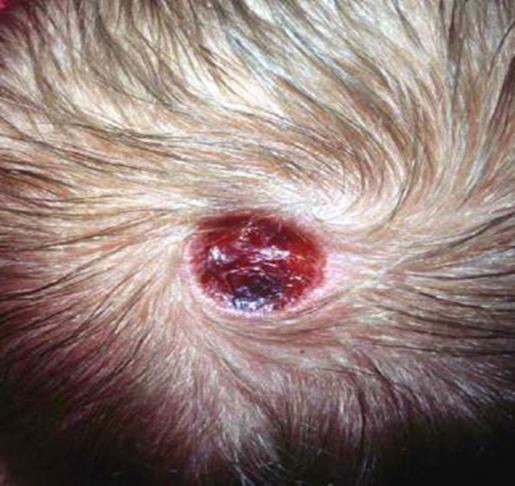 Thyroid and Antithyroid Drug
1-Thyroxin ( category A) : doesn’t cross the placenta to any extent (dose), so it not associated with congenital anomalies ,( safe during pregnancy) .
2-Propylthiouracil (PTU) and carbimazole : ( class D ) => They are used to treat Hyperthyroidism ( Anti thyroid ),
both cross the placenta and may cause fetal hypothyroidism and so some degree of fetal goiter !
-(PTU) is the preferred antithyroid drug Because treatment with carbimazole during the ﬁrst trimester has been associated with the occurrence of choanal atresia and aplasia cutis
-BUT , Hyperthyroid women who become pregnant while taking carbimazole or PTU should be advised to continue their current drug in pregnancy
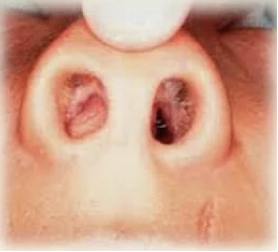 *(PTU) is the drug of choice in the breastfeeding mother as it is excreted in the milk to a much lesser extent than carbimazole .
*Radioactive iodine-131 is absoulotly contraindicated
Anti - emetic : (Category B)
Anti Histamine ( cyclizine ) : first line
Metoclopramide , Odansetron : second line
Acid suppressing :
cimetidine, omeprazole, and ranitidine … has not been found to be associated with any teratogenic risk in pregnancy
Cardiovascular diseases
 
HYPERTENSION
-ARBs, ACE inhibitors are cat (C/D).
-Renal dysgenesis or death (if used in 2nd & 3rd trimesters)
-Increased risk of cardiovascular and CNS malformations when used in the first trimester
-Diuretics avoided in pregnancy, as they prevent the physiologic volume expansion (prevent increasing in plasma volume)

Valvular heart diseases:
-hydralazine, digoxin, adenosine, and procainamide can be safely used in pregnancy
-Amiodarone cat (D), and nitroprusside cat (C) are contraindicated during pregnancy regardless of the indication.
-Most other medications carry a potential risk to the fetus and should only be used when the maternal benefit outweighs the fetal risk.
Coronary Artery Disease
-Low-dose aspirin is safe but prolonged use of 100 mg aspirin can cause increased maternal bleeding complications and low birth weight.
-Beta-blockers are safe in pregnancy { Atenolol cat D while Metoprolol, Nadolol, Propranolol and Timolol are cat C (D at term or prolonged use) 
-Nitrates and calcium channel blockers should be used with caution to avoid maternal hypotension.

Thrombolytic therapy has limited data in pregnancy. No reports of teratogenic effects exist, but an increased risk of maternal hemorrhage exists
HORMONES

•Maternal androgen therapy (ie. Testosterone) may result virilization of the external genitelia of female fetus, including clitorial enlargement and labioscrotal fusion.
•The anti endometriosis drug; danazol can cause same effect as testosterone
•DES (diethylstilbestrol) non-steroidal synthetic estrogen is associated with clear cell adenocarcinoma of vagina, in the progeny of women exposed to it during late embrogenesis also can cause vaginal adenosis, T-shaped uterus, uterine hypoplasia, incomplete cervix WHILE In male offspring can cause epididymal cyst, hypoplastic testis
•Clearly DES is contraindicated for pregnancy
Corticosteroids
•Category c: a five-fold increased risk for cleft lip with or without cleft palate in the infant has been reported after exposure to steroids in the first trimester
•All steroids cross the placenta to some degree, but prednisone and prednisolone are inactivated by the placenta => Therefore, these agents are the drugs of choice for treating medical diseases such as asthma.
•Inhaled corticosteroids also are effective therapy, and little of the drug is absorbed into the placenta
•When steroid effects are desired in the fetus, for example, to accelerate lung maturity, betamethasone and dexamethasone are preferred.
Fetal anomalies reported to be associated
with maternal isotretinoin use :
Microtia/Anotia
Micrognathia/Cleft palate
Heart defects
Eye anomalies
Brain anomalies/Hydrocephalu s
Thymic agenesis
Retinoid’s (vitamin A related compounds)
 
•Most important compounds are isotretinoin and etretinate Isotretinoids are first generation retinoids and they are used for cystic acne
•Etretinate are second generation retinoids and they are used for psoriasis
•They are in category x in FDA classification
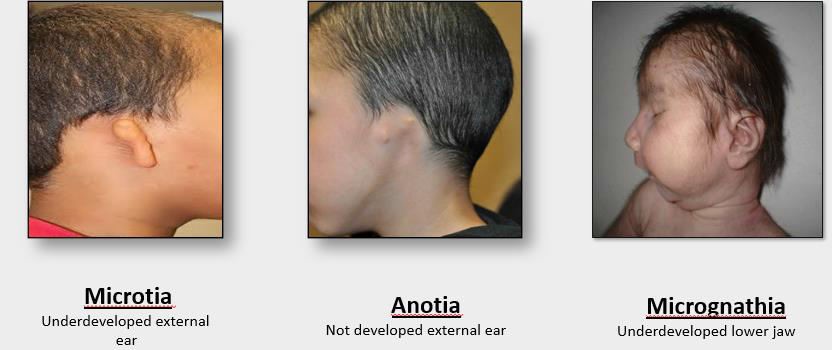 Social drug exposure
 
Smoking: Carbon monoxide and nicotine
•Spontaneous abortion (1.2 to 1.8 times greater in smokers than in nonsmokers)
•Abruptio placentae, placenta previa, and premature rupture of membranes
•Preterm birth
•Low infant birth weight
•Sudden infant death syndrome

-The risks increases with the number of cigarettes smoked. Treatment: Smoking cessation and Nicotine replacement therapy
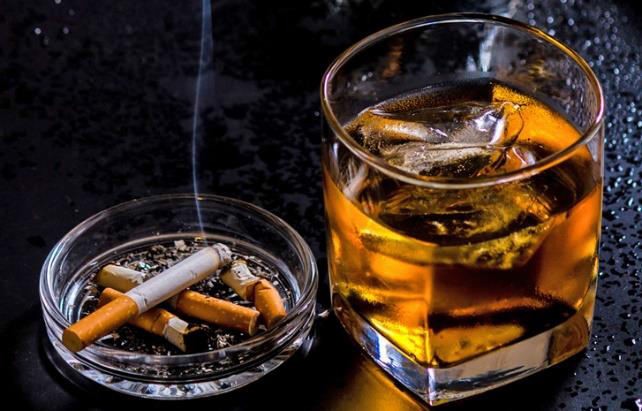 Alcohol:
known teratogen “Although an occasional drink during pregnancy has not been shown to be harmful”

•Ethanol crosses the placenta and the fetal blood–brain barrier => its toxicity is dose- related but without a
defined lower threshold of exposure.
•The exposure time of greatest risk is the first trimester
BUT fetal brain development may be affected throughout gestation.
FETAL ALCOHOL SYNDROME
growth retardation
facial abnormalities
central nervous system (CNS) dysfunction microcephaly, mental retardation, and behavioral disorders
Skeletal abnormalities
structural cardiac defects the most common cardiac structural anomaly is ventricular septal defect
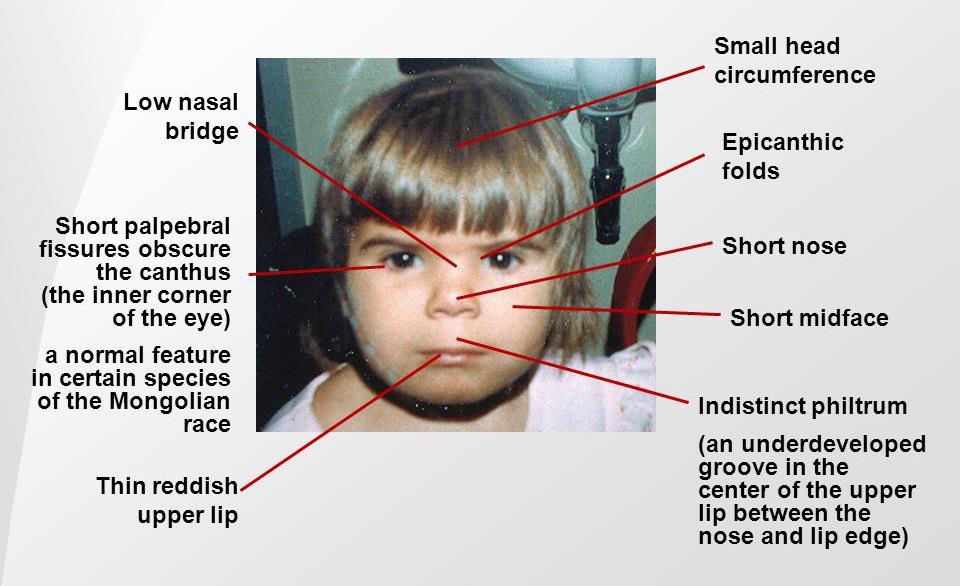 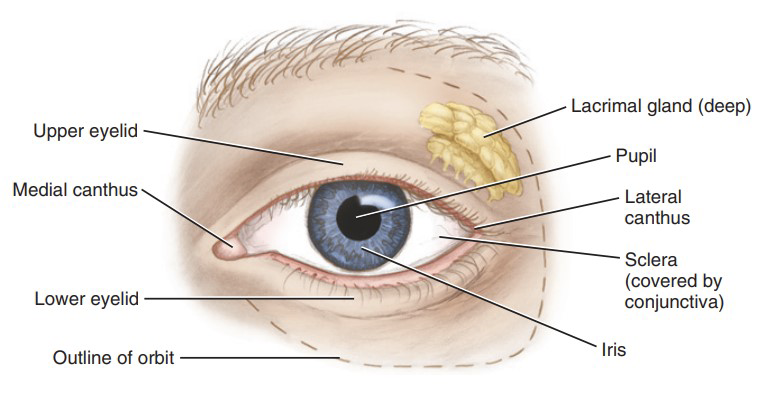 Cocaine: maternal effects include profound vasoconstriction so malignant hypertension, cardiac ischemia, and cerebral infarction. have a direct cardiotoxic effect, sudden death.
Complications in pregnancy
•Spontaneous abortion
•Fetal death in utero
•Premature rupture of membranes
•Preterm labor
•IUGR
•Meconium staining
•Abruptio placenta.
•Cocaine is teratogenic, associated with in utero fetal cerebral infarction, microcephaly, and limb reduction defects.
•Genitourinary malformations
•Neurobehavioral abnormalities
Marijuana:
•Alter brain neurotransmitters so the brain chemistry.
Remain in the body for up to 30 days, thus prolonging fetal exposure.
•Produces as much as five times the amount of carbon monoxide as does cigarette smoking .
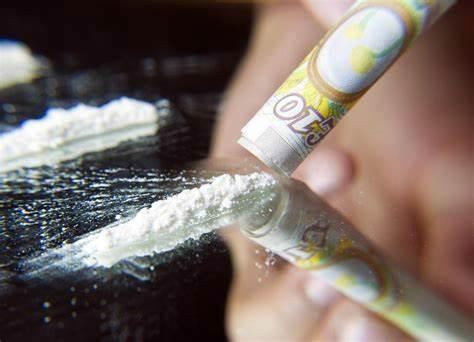 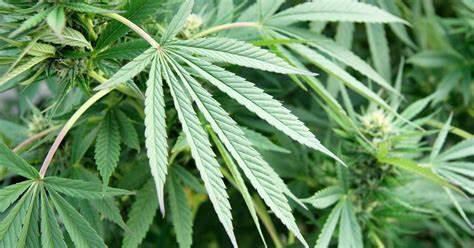 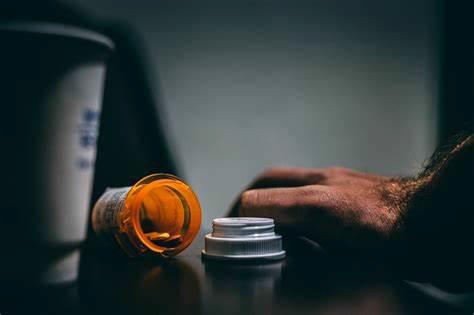 Opiates:
•Increased rates of stillbirth, fetal growth restriction, prematurity, and neonatal mortality,
Amphetamines:
•A potent stimulant that is inhaled, injected, or snorted, associated with decreased fetal head circumference and increased risk of abruptio placentae, IUGR, and fetal death in utero.
•However, no proven teratogenicity exists.
Hallucinogens: 	
•No evidence proves that lysergic acid diethylamide (LSD) or other hallucinogens cause chromosomal damage, No proven teratogenicity to LSD exists
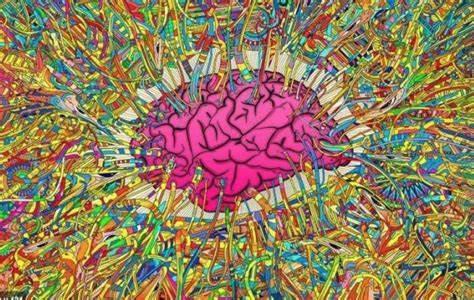 Drugs in lactation
•The route of maternal drug administration, dose, pharmacokinetics, the type of medication, the baby’s age and maturity level, the frequency and volume of feeding => have influence on breast milk drug concentration
•A drug taken 30-60 minutes after breast feeding, and 3-4 hours before next feeding, reduced the amount of drug in baby blood
•The benefits of breastfeeding are well known, so doctors should recommend a mother wean only when there is scientific documentation that a drug will be harmful to her infant => physician should always look at the situation from a risk/benefit perspective
Factors playing role:
•Medication enters the breast mainly via passive diffusion or sometimes via active transport. The passage of drugs to milk is directly proportional to its maternal plasma concentration
•The pH of breast milk is slightly more acid (pH=7.2) than plasma (pH=7.4), therefore, basic drugs are more un-ionizable (more lipid soluble) in blood than in milk => Lipophilic drugs that pass to breast milk get more ionized ( due to higher acidity of milk) and trapped in milk
•Hind-milk is released in the last few minutes of nursing, fore-milk is released from beginning until the last few minutes of the nursing => Drugs which are more lipophilic tends to concentrate in the hind-milk than in the fore-milk which has less lipid content.
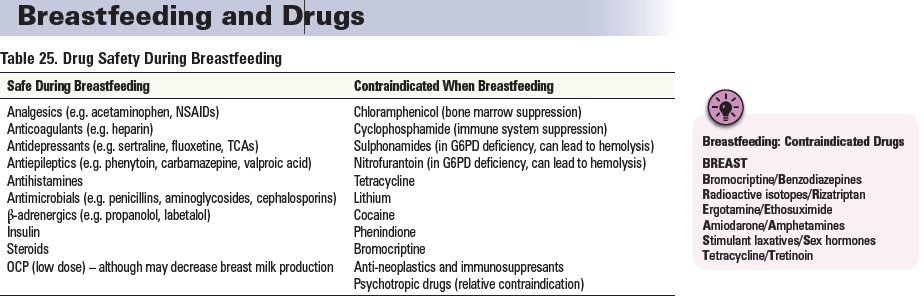 Vaccines in pregnancy
BEFORE
Vaccines in pregnancy
 
•Women should be vaccinated against preventable diseases in their environment according to the recommended adult immunization schedule
•Ensuring immunity against -Measles -Mumps -Rubella -Varicella is important (because their vaccines are live attenuated)
•Pregnancy should be avoided for 28 days following administration of a live vaccine.
DURING
 
Benefits of vaccinating of pregnant women usually outweigh potential risks when the likelihood of disease exposure is high, when infection would pose a risk to the mother or fetus, and when  the vaccine is unlikely to cause harm.”
Benefits :
•Diminish the severity of infections
•Passive protection against vaccine-preventable infections
•Improved birth outcomes.
AFTER: Following delivery postpartum women should receive all recommended vaccines that could not be or were not administered during pregnancy Including:

-Measles
-Mumps
-Rubella
-Varicella
-Tdap
Antenatal screening during each pregnancy: check Rubella and HBsAg  (hepatitis B surface antigen)
Timing of immunization during pregnancy :
-If its medically indicaed: toxoids, inactivated virus vaccines, and immune globulin preparations should be given at any gestational age.
 -Not medically indicated: its preferable to delay administration of these agents until the  second trimester. why?
1-Possibility of risk to fetal development cannot be definitively excluded.
2-Avoid false associations in the patient's mind between immunization and common adverse first trimester events (eg, miscarriage, birth defects).
3-Between weeks 28 to 32 of gestation may optimize the transfer of antibodies to the fetus
Tetanus
Caused by :Clostridium tetani. This bacterium produces a
toxin that affects the nervous system, leading to stiffness in the muscles.
If a pregnant woman has NOT previously been vaccinated, or if her immunization status is unknown, she should receive two doses of a tetanus toxoid-containing vaccine (TT-  CV) one month apart.
Second dose given at least two weeks before delivery.
A third dose is recommended six months after the second dose, which should extend protection to at least five years.
Another dose for each subsequent pregnancy
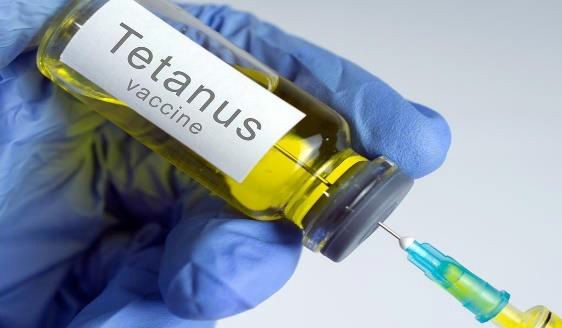 Tetanus, Diphtheria, and Pertussis (Tdap)
Given during each pregnancy ,to all pregnant women,irrespective of
the patient’s prior history of receiving
Timing: Ideally, the vaccine should be given between 27 and 36  weeks of pregnancy. but can be given at any time
Women not previously vaccinated with Tdap: Tdap should be administered immediately postpartum
Common sideeffects:
Erythema, swelling, pain, and tenderness at the injection site.
Fatigue.
Fever.
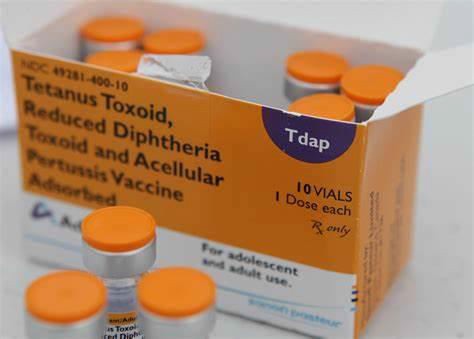 Influenza
The flu shot is recommended for women who are pregnant during flu season at any trimester.
The flu shot is made from an inactivated virus,
so it's safe for both mother& baby BUT Avoid the
influenza nasal spray vaccine, which is made from a live virus.
pregnant women should be vaccinated even if they received an influenza vaccine during a previous pregnancy.
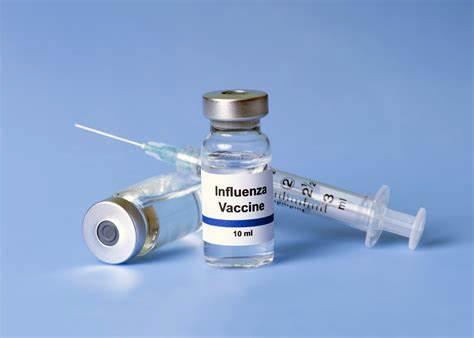 Pre-exposure prophylaxis
 
=Vaccines for Special Circumstances.
=Pregnant women with comorbidities.
=exposures that place them at high risk  Including:
Hepatitis B Vaccine.
Pneumococcal Polysaccharide Vaccine.
Hepatitis A Vaccine.
Inactivated Poliovirus Vaccine.
Rabies Vaccine.
Anthrax Vaccine.
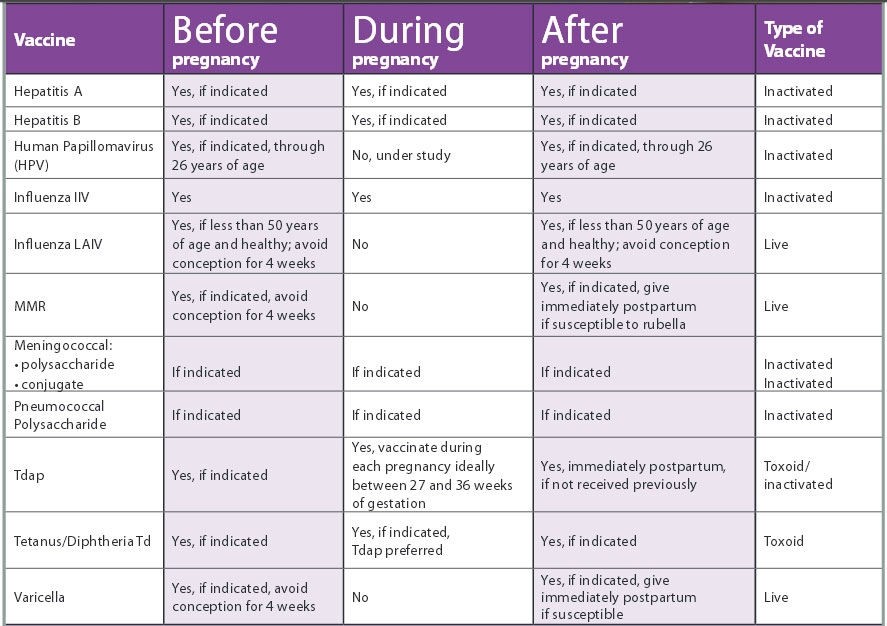 Vaccines in lactation
Rubella vaccine virus might be excreted in human milk, but the virus usually does not infect the infant. If the infection occur, it will be tolerated because the virus is attenuated.
smallpox and yellow fever vaccines, neither inactivated nor live-virus vaccines that administered to a lactating woman affect the safety of breastfeeding for women or their infants. Although live viruses in vaccines can replicate in the mother, the majority of live viruses in vaccines have been demonstrated not to be excreted in human milk.
Inactivated, recombinant, subunit, polysaccharide, and conjugate vaccines, as well as toxoids, carry no risk for mothers who are breastfeeding or for their infants.